上课内容：自然拼读

上课时间：每周六晚19：00 - 20：30

上课老师：尹岩老师
A is for apple [æ] [æ] [æ]     
B is for bat  [b] [b] [b]
C is for cat [k] [k] [k]        
D is for dog  [d] [d] [d]
E is for elephant [e] [e] [e]    
F is for frog [f] [f] [f]
G is for girl [g] [g] [g]
Hh
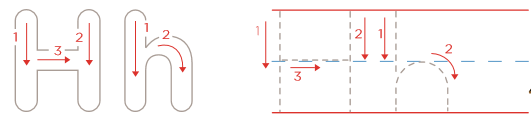 字母读音：  [eit∫] 
字母发音：  [h]
H is for head [h] [h] [h]
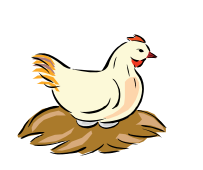 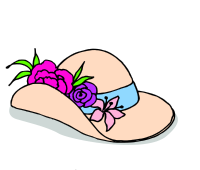 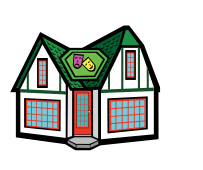 hen
hat
house
I i
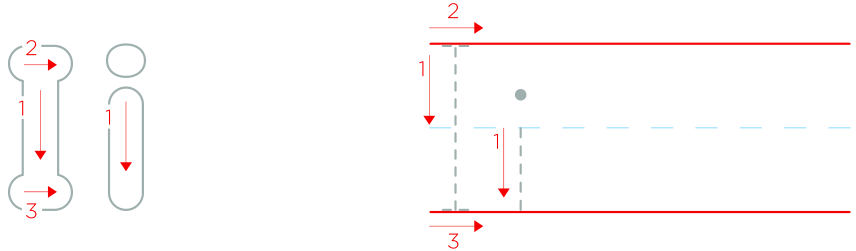 字母读音：  [ai] 
字母发音：  [i]
I is for it [i] [i] [i]
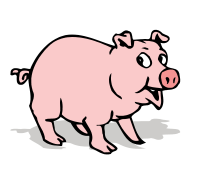 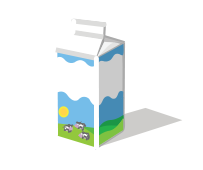 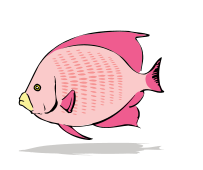 pig
milk
fish
J j
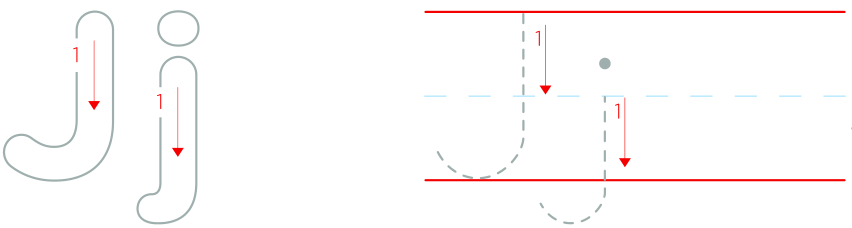 字母读音：  [dʒei] 
字母发音：  [dʒ]
J is for jeep  [dʒ] [dʒ] [dʒ]
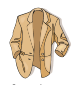 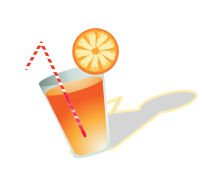 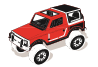 jacket
juice
jeep
Kk
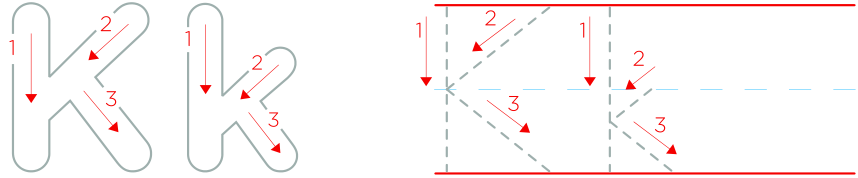 字母读音：  [kei] 
字母发音：  [k]
K is for kite [k] [k] [k]
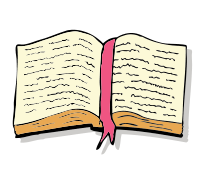 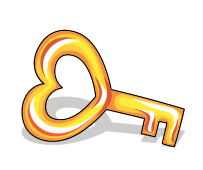 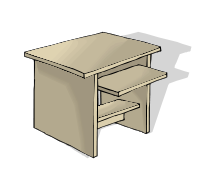 desk
book
key
L l
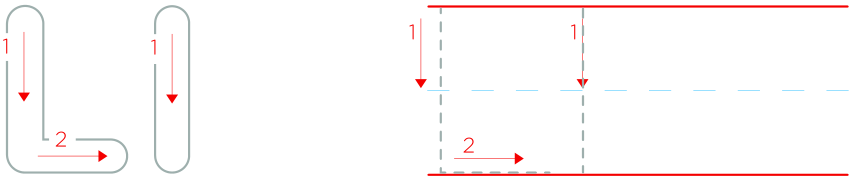 字母读音：  [el] 
字母发音：  [l]
L is for lion [l] [l] [l]
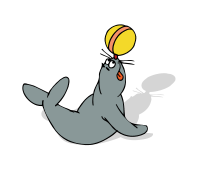 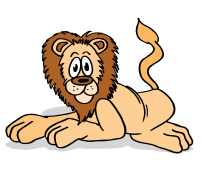 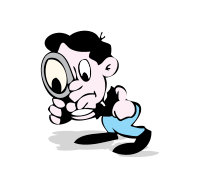 lion
seal
look
Mm
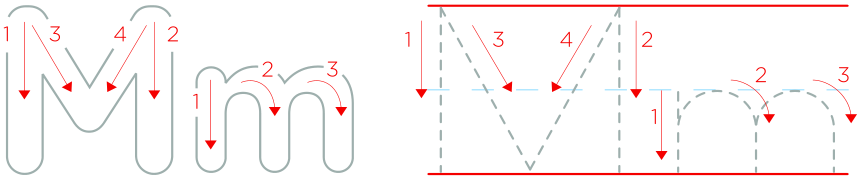 字母读音：  [em] 
字母发音：  [m]
M is for monkey [m] [m] [m]
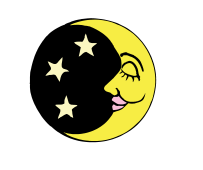 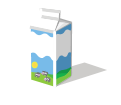 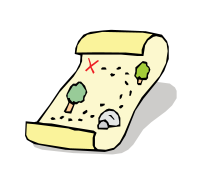 moon
milk
map
Nn
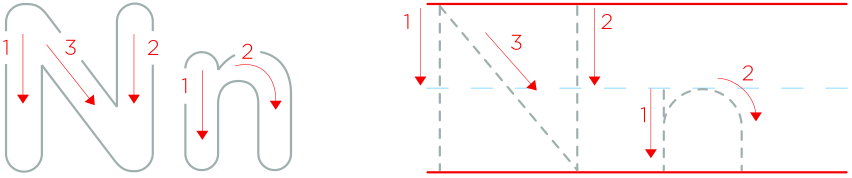 字母读音：  [en] 
字母发音：  [n]
N is for nose [n] [n] [n]
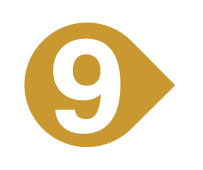 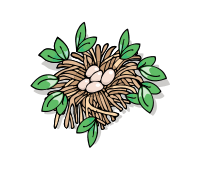 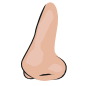 nose
nine
nest
H is for head [h] [h] [h]
I is for it [i] [i] [i]            
J is for jug  [dʒ] [dʒ] [dʒ]
K is for kite [k] [k] [k]       
L is for lion [l] [l] [l]
M is for monkey [m] [m] [m]  
N is for nose [n] [n] [n]
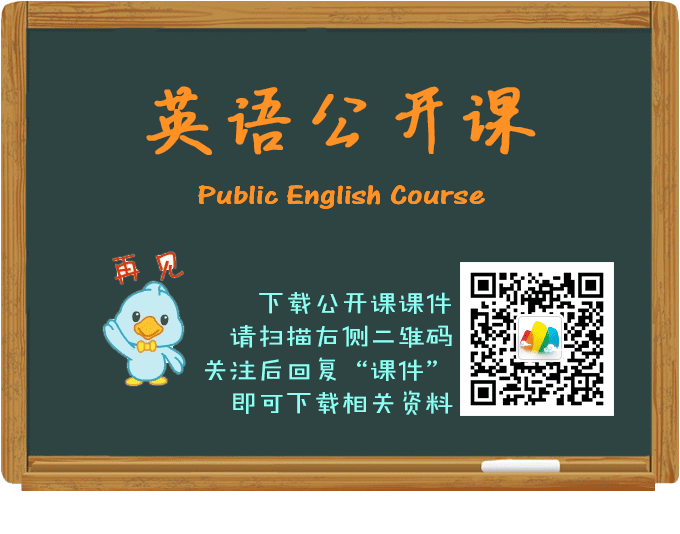